Library & Listening
Unit 4, Week 5
When you brush your teeth use a cup and turn the faucet off
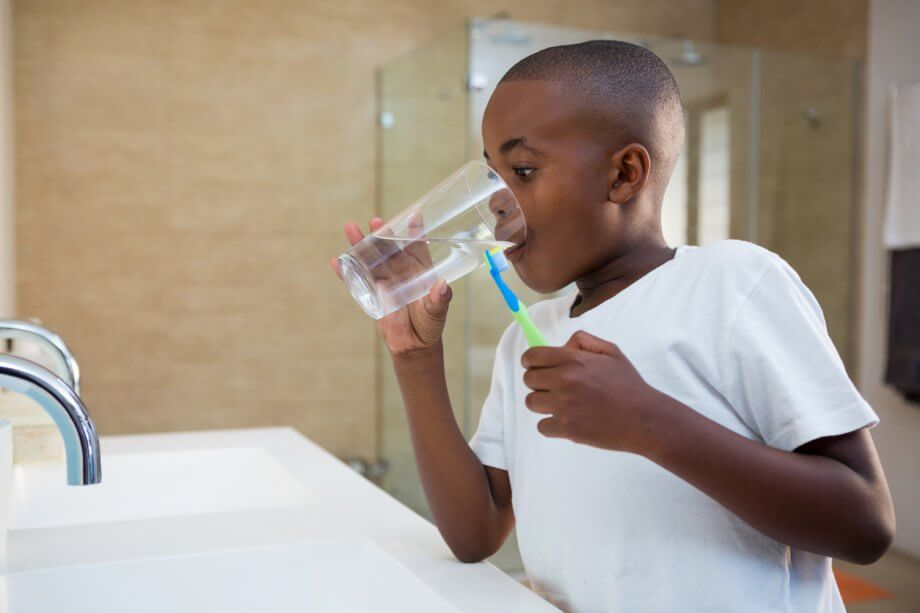 https://www.smilemakersal.com/how-to-conserve-water-while-practicing-good-oral-hygiene/
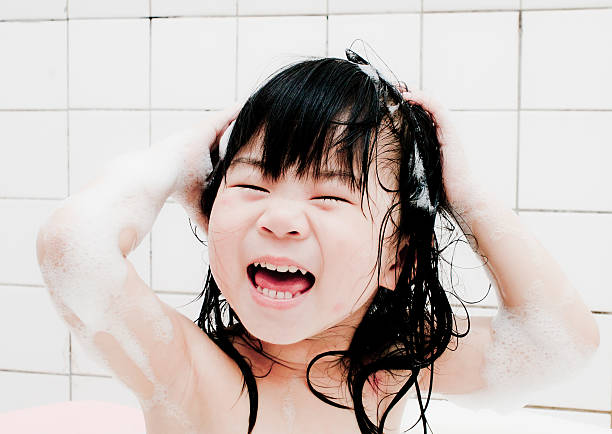 Take short “one song” showers. Turn the water off when you are washing
https://www.gettyimages.com/photos/kids-taking-a-shower
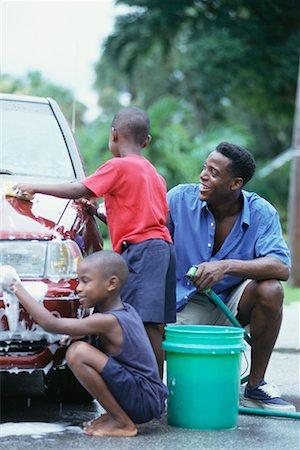 Use a bucket when washing a car rather than the hose
https://www.masterfile.com/search/en/black+people+car+wash
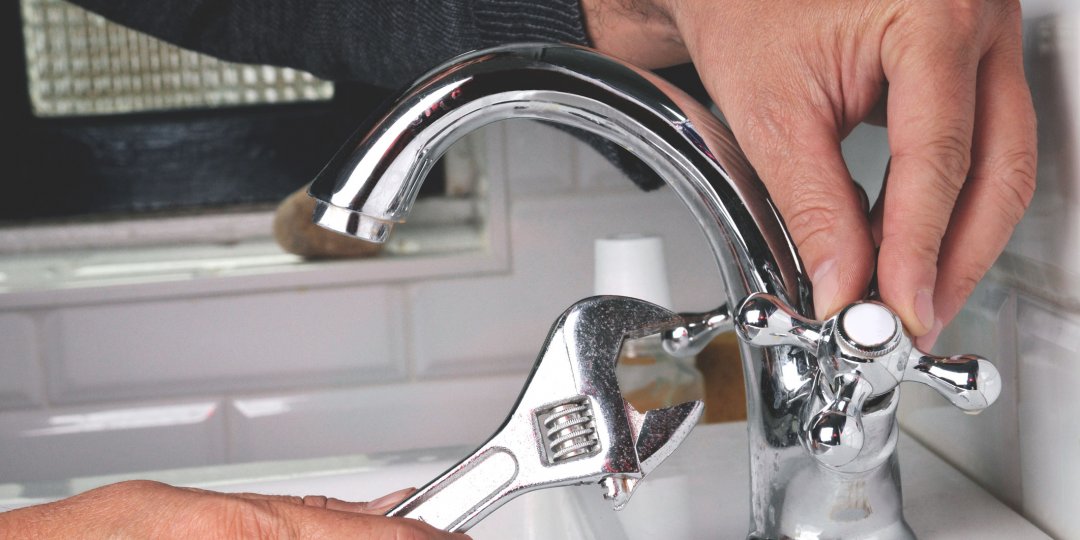 If the faucet leaks, fix it!
https://www.askmen.com/man_skills/home/how-to-fix-a-leaky-faucet.html
Water Saving Tips and Tricks
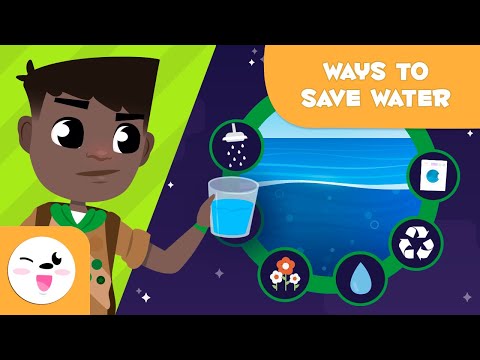 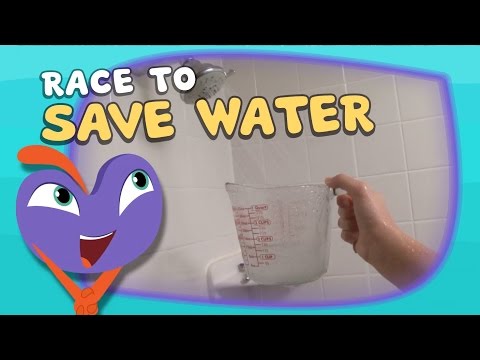 Race to Save Water